「小小科藝創建師」          主題網絡計劃總結分享會
如何建立STEMaker團隊
東華三院羅裕積小學
STEMaker團隊
建立核心小組
STEMaker團隊:
核心小組
課程統籌主任
常識科任老師
STEM小組組長
常識科科主任
STEM小組副組長
概念詮釋講座
講座內容
1. 科藝創建師三項特質
2. 專項化學習
3. 動手學
4. 課程規劃
STEMaker團隊
數學、常識
電腦、視藝
 科任老師
教師培訓工作坊
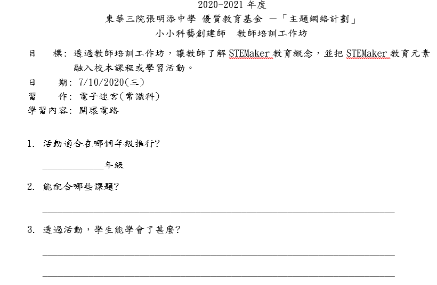 教師培訓工作坊
Arduino
立體砌圖
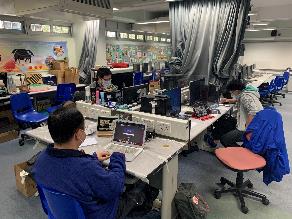 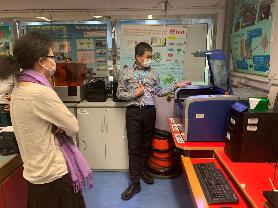 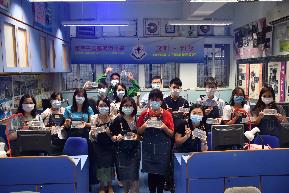 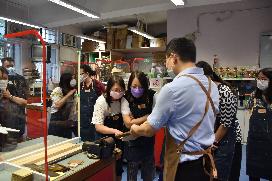 七巧板
電子迷宮
SAM Lab
電話座
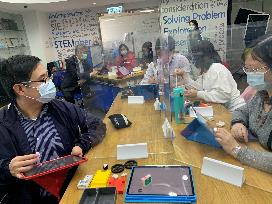 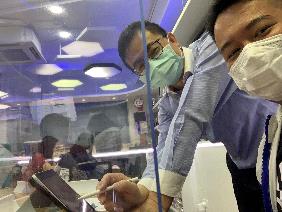 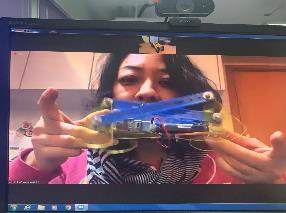 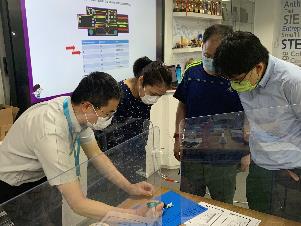 震震機械人
四足步行機械人
學生工作坊
學生工作坊-電動紙飛機工作坊
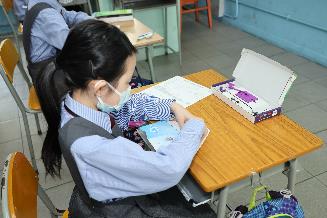 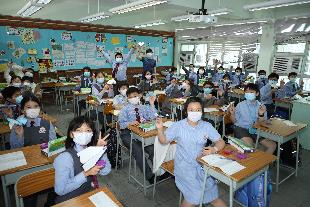 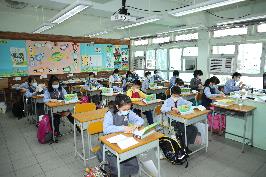 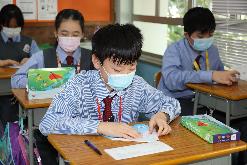 學生工作坊-彈射滑翔機工作坊
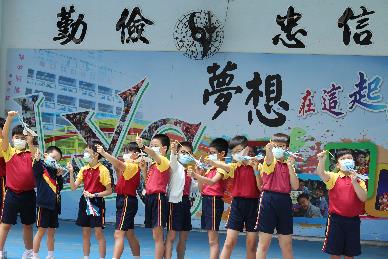 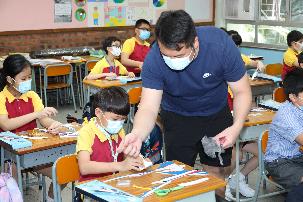 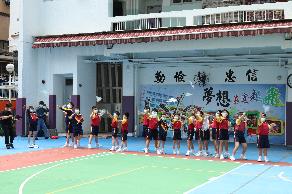 STEMaker團隊
STEM小組
數常視電
  老師
科藝創建師比賽
發明品比賽

攤位遊戲設計比賽
發明品比賽
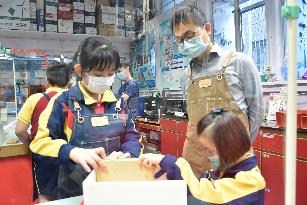 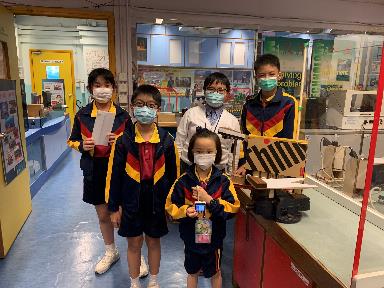 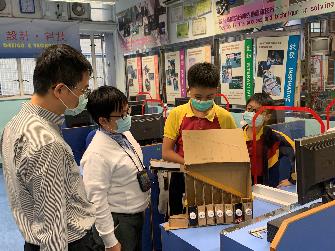 攤位遊戲設計比賽
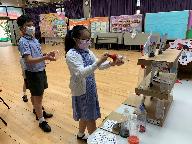 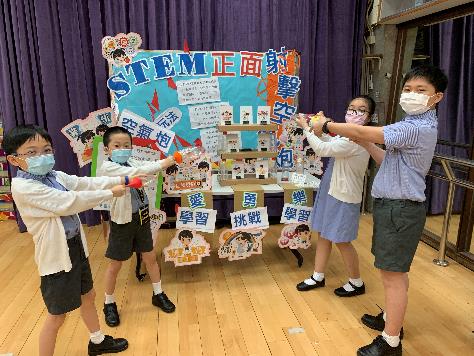 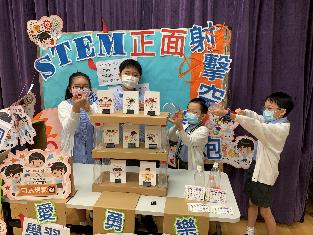 STEMaker團隊
不同學科的老師
STEM 小組
數常視電
  老師
小小科藝創建師第二階段
「紙」想歷史
常識科
中文科
英文科
視藝科
數學科
電腦科
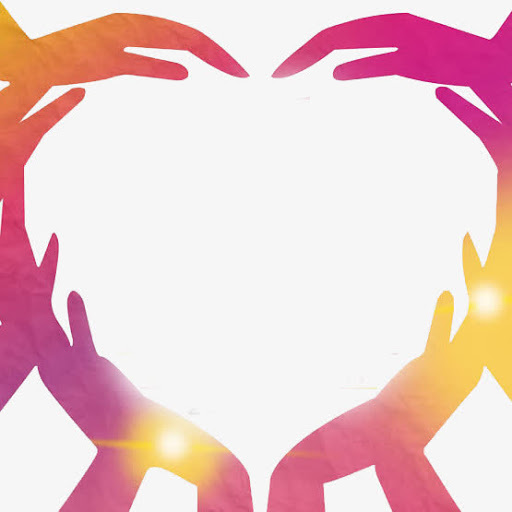 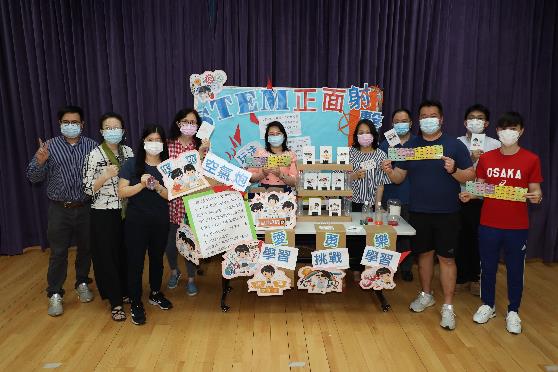 團結就是力量!
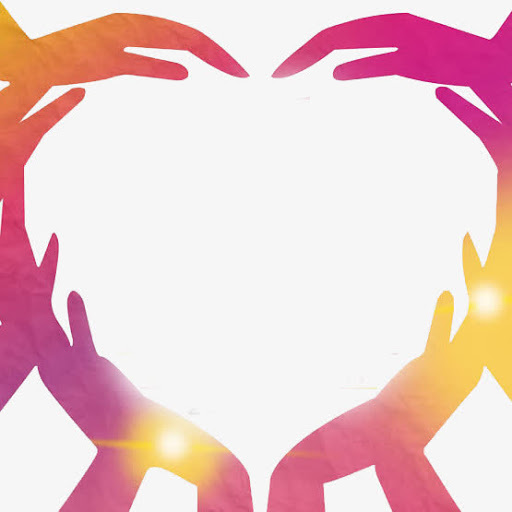 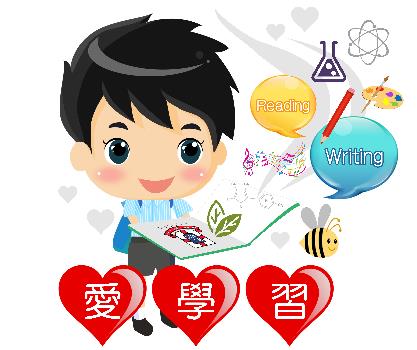 我們的學生成為科藝創建師
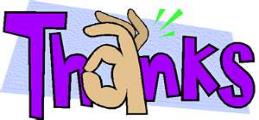 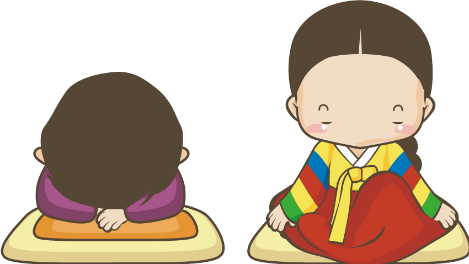 謝謝!